Scripture Reading: 2 Peter 2:15-16
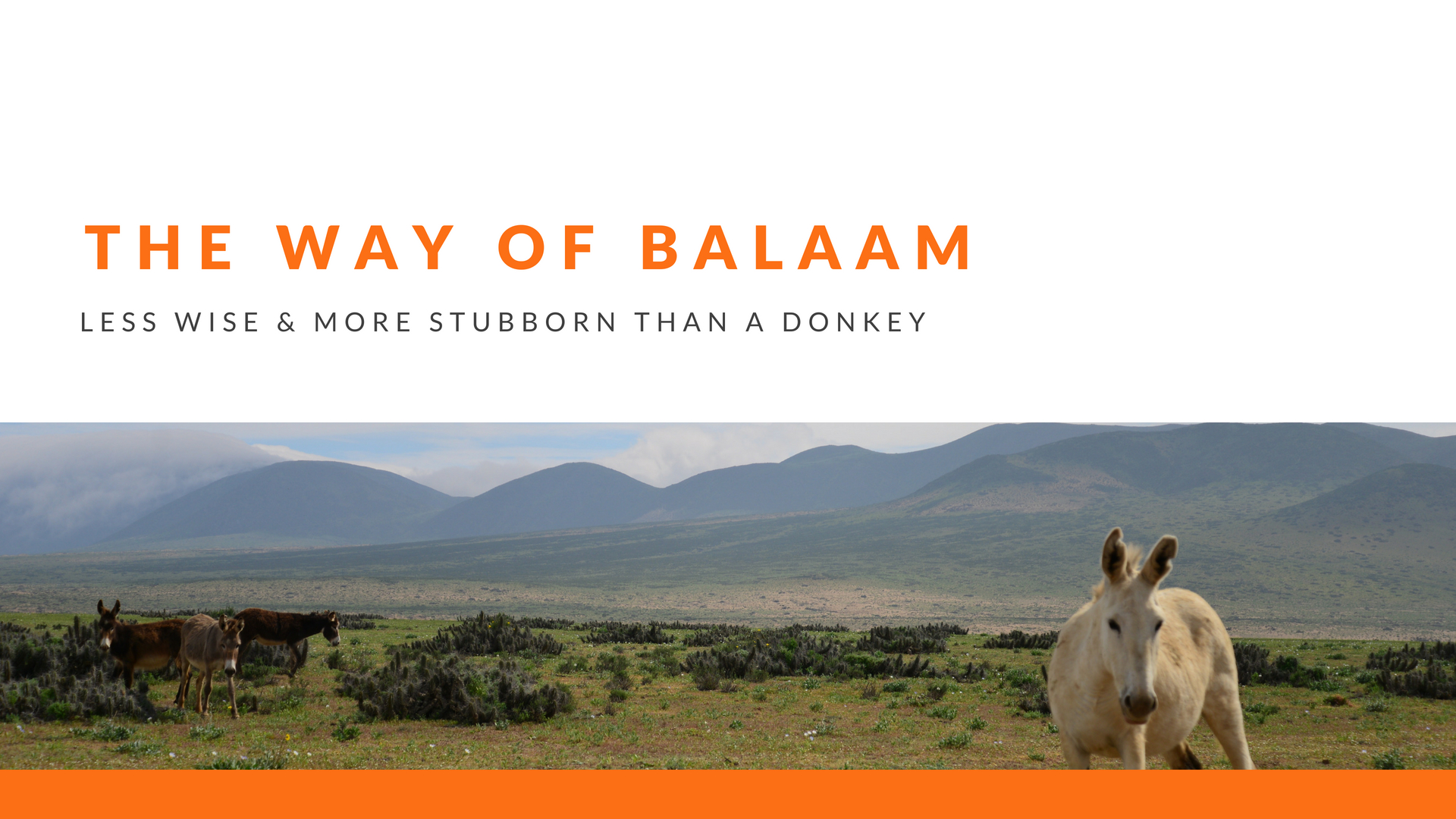 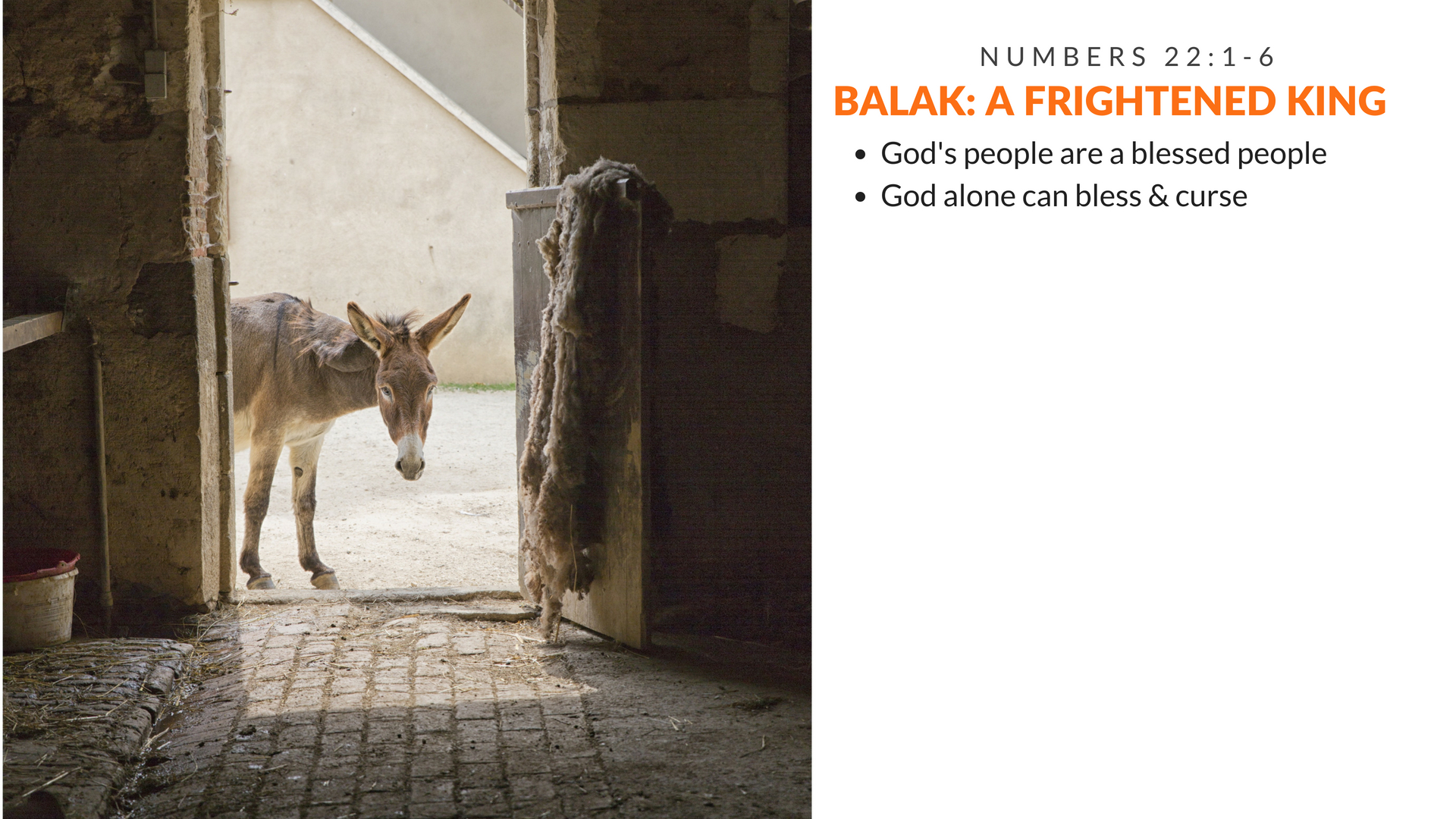 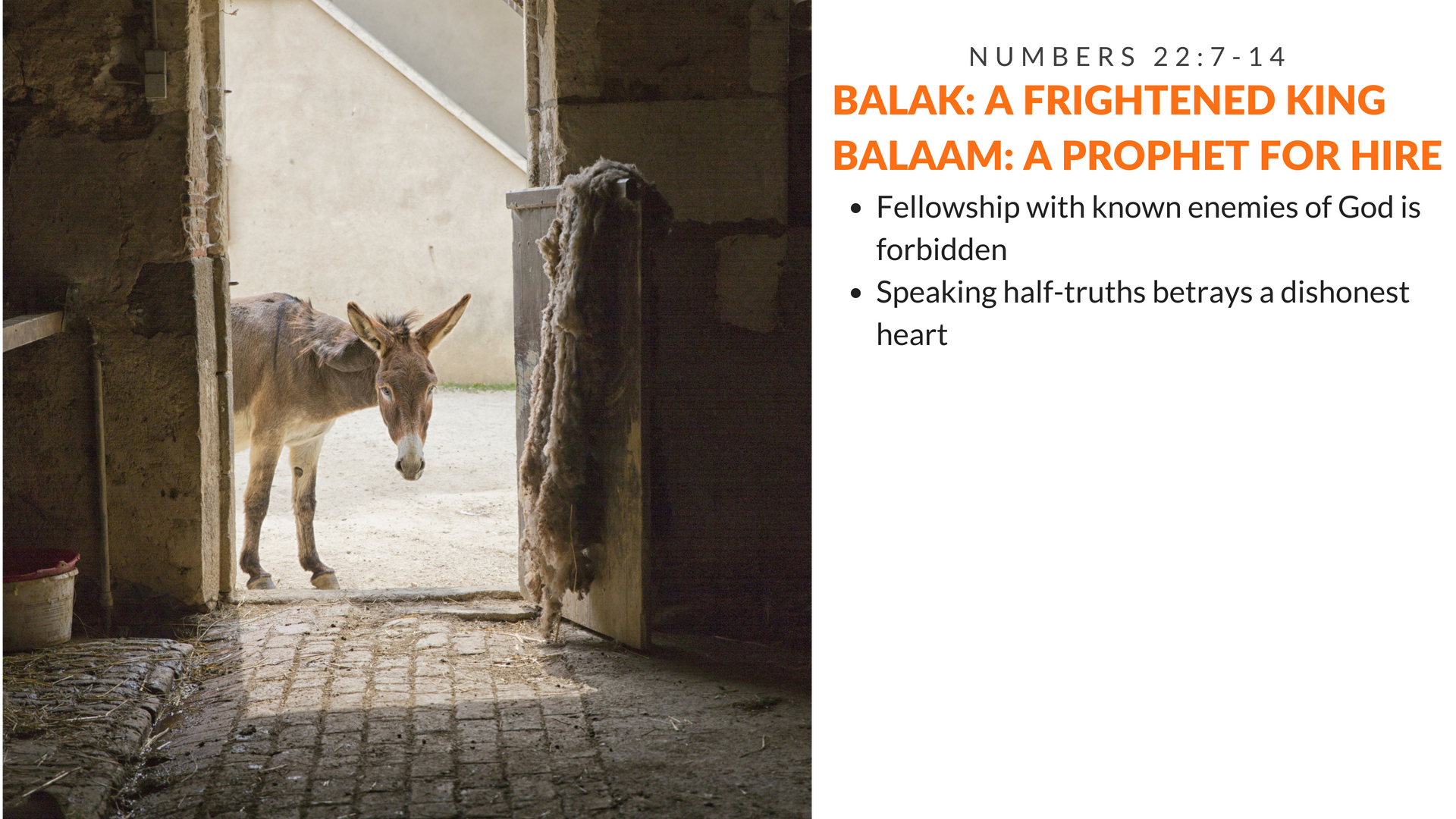 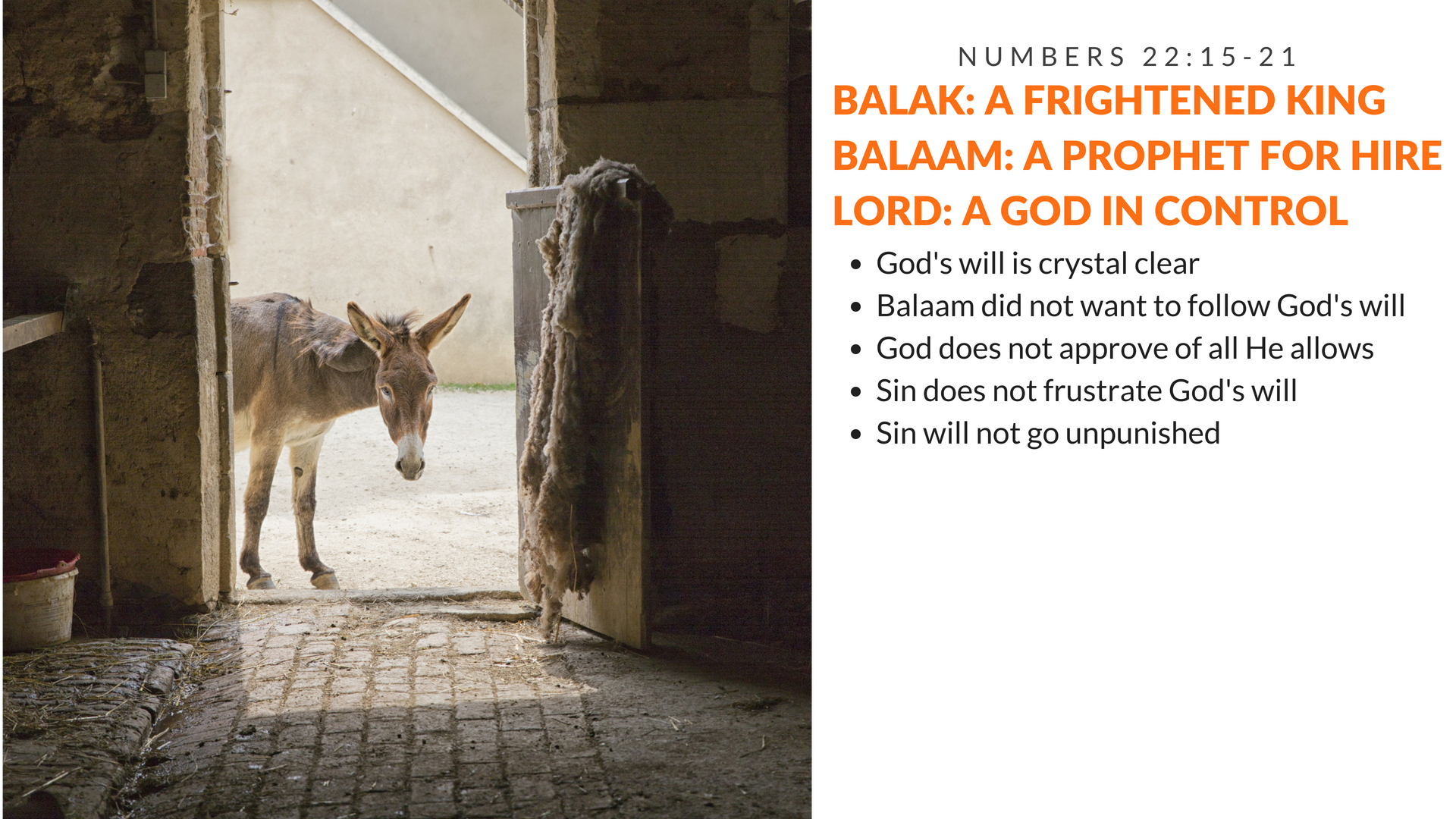 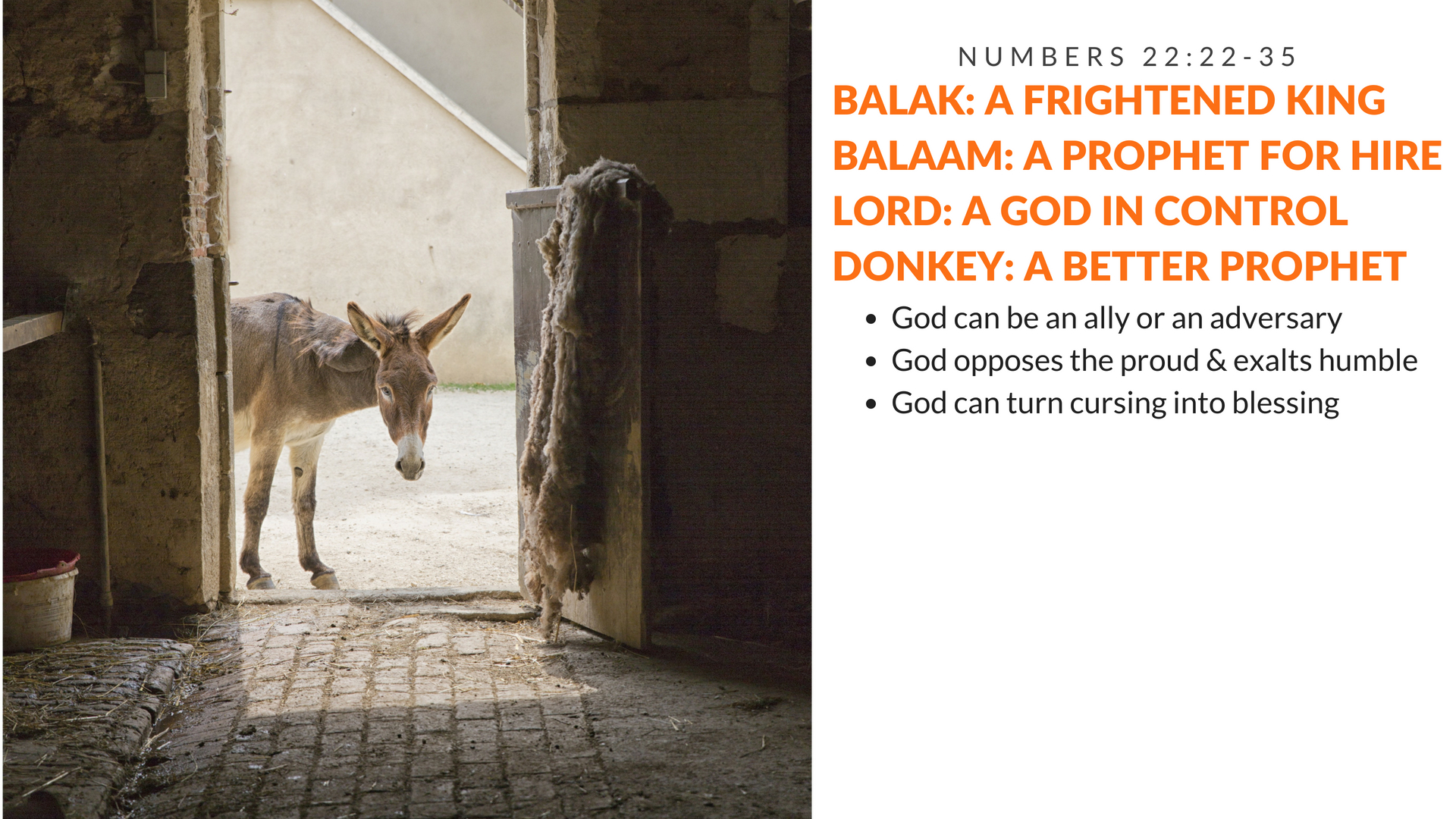